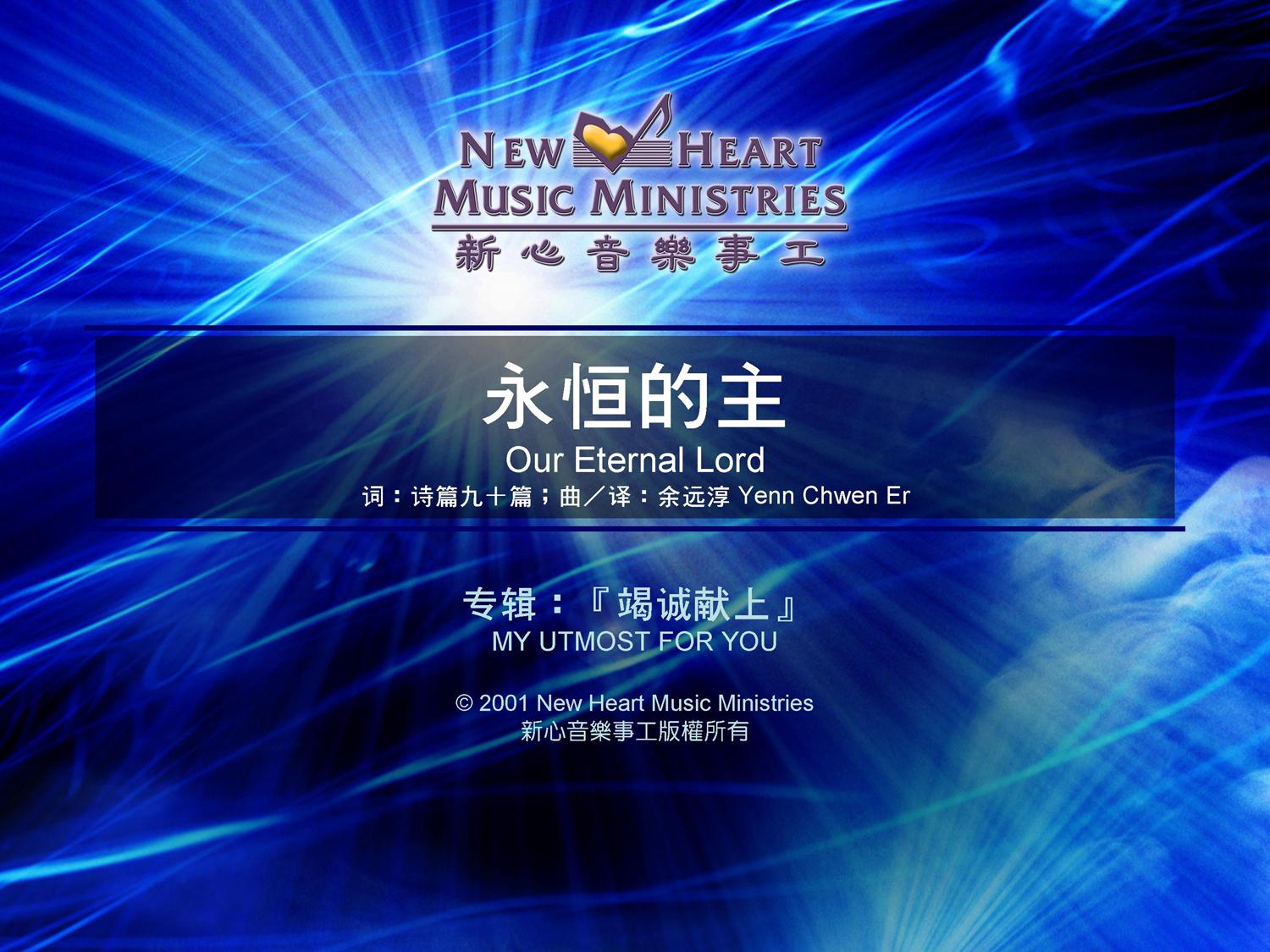 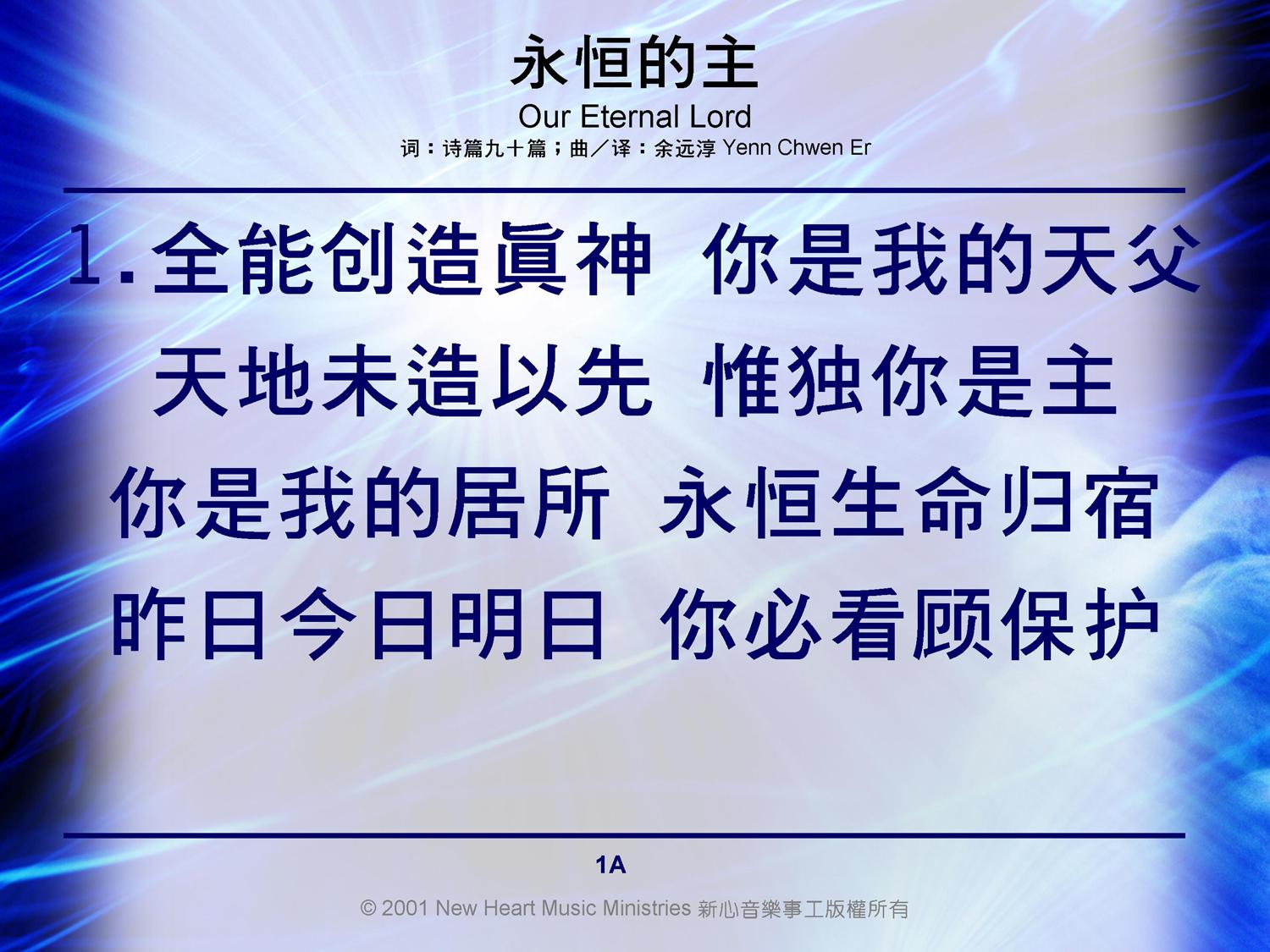 Lord, the Almighty Creator, the true God,
You are my Father in Heaven
You, only You, are Lord even before 
the Heaven and the Earth was made
Yet You are my shelter, 
the eternal home I will return
Yesterday today and tomorrow, 
You always look after me and protect me
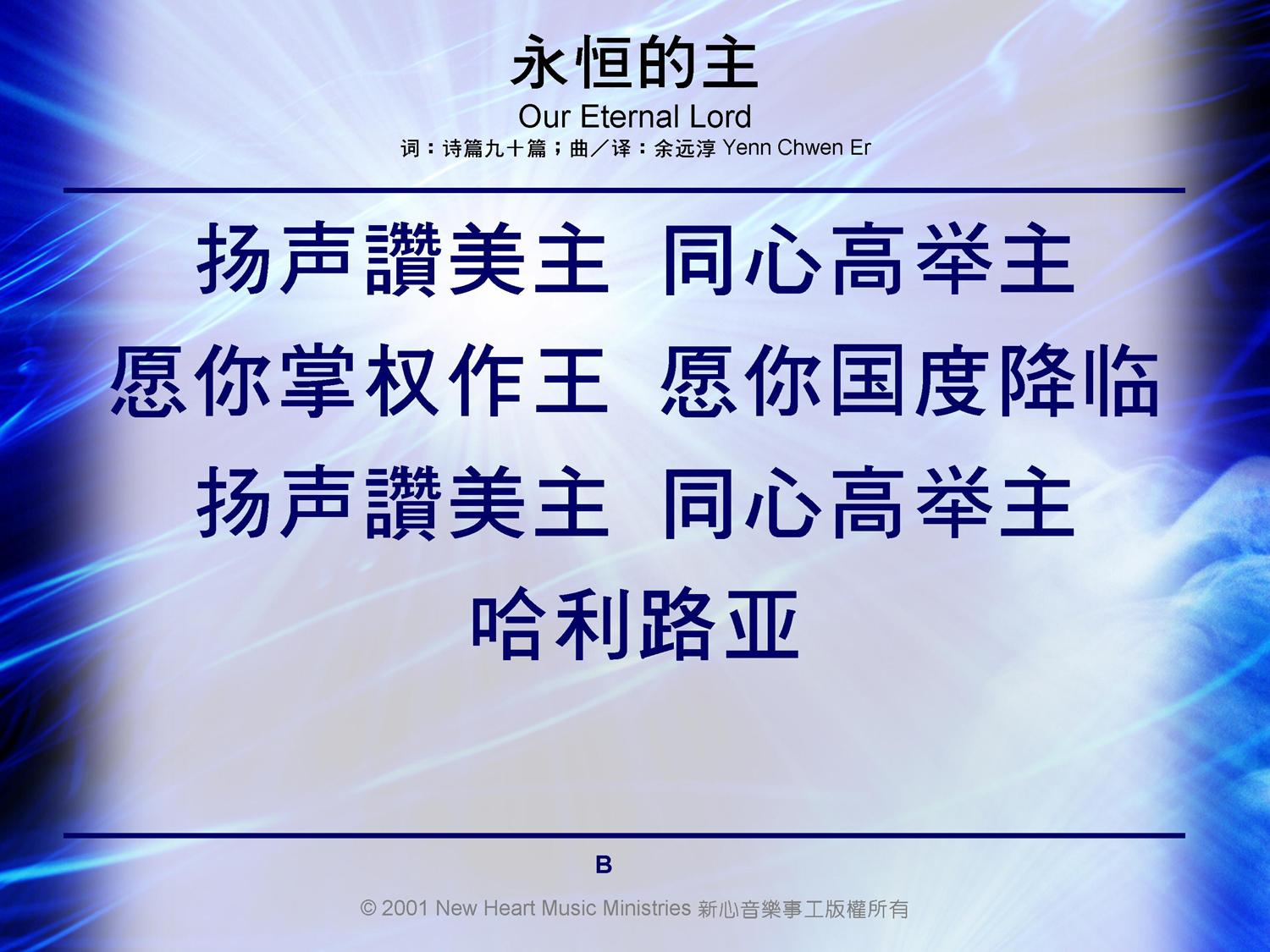 Let’s raise our voices to praise the Lord, together we lift our Lord up high
May You rule, our King; 
May Your Kingdom comes! Hallelujah!
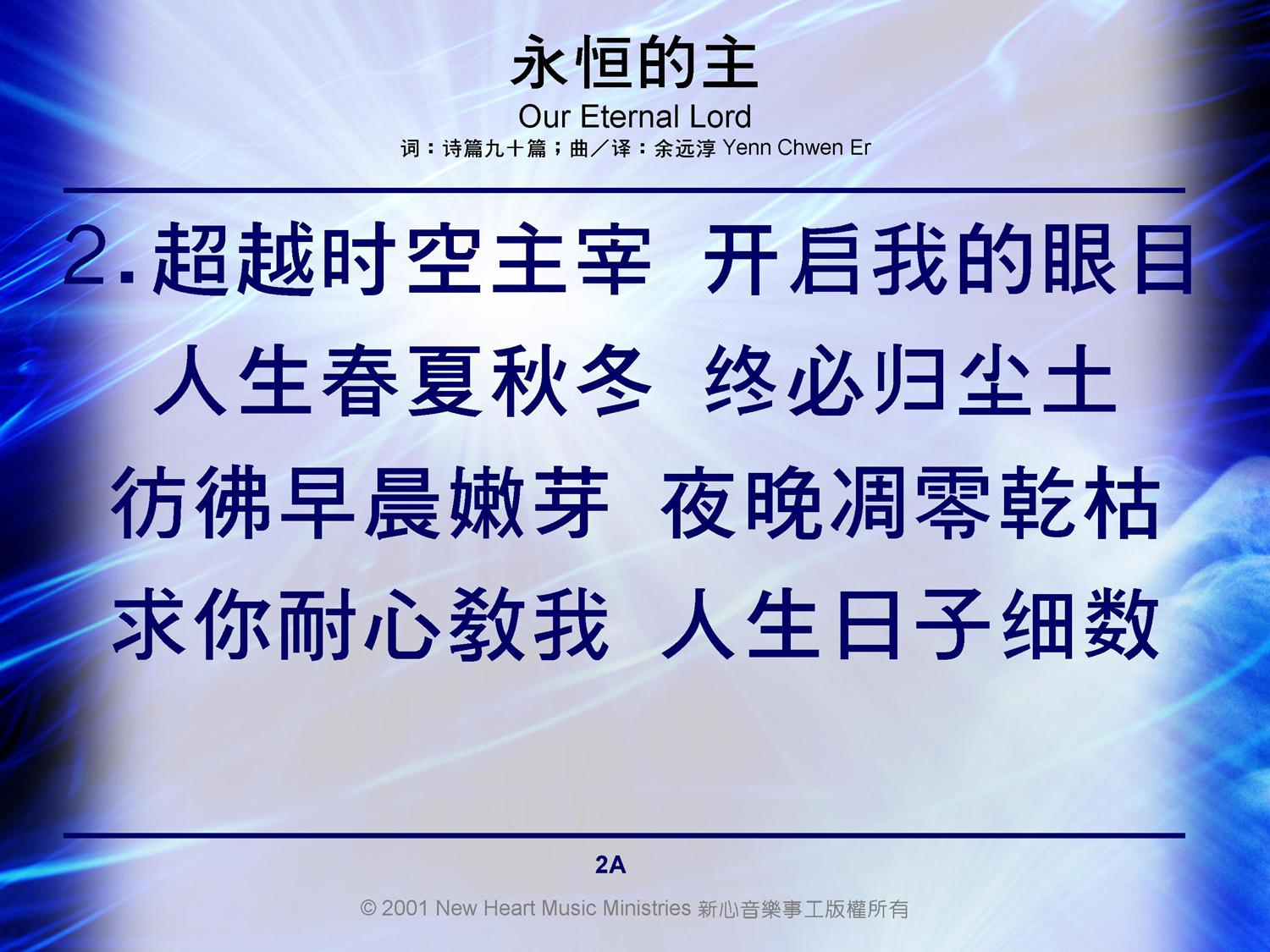 Lord, the ruler of time and space, 
open my sight to see
Spring summer fall and winter, the four seasons of life, all turn to dust in the end
As new sprouts in the morning 
quickly wither as night falls
Be patient with me and teach me
 to count my days in this life
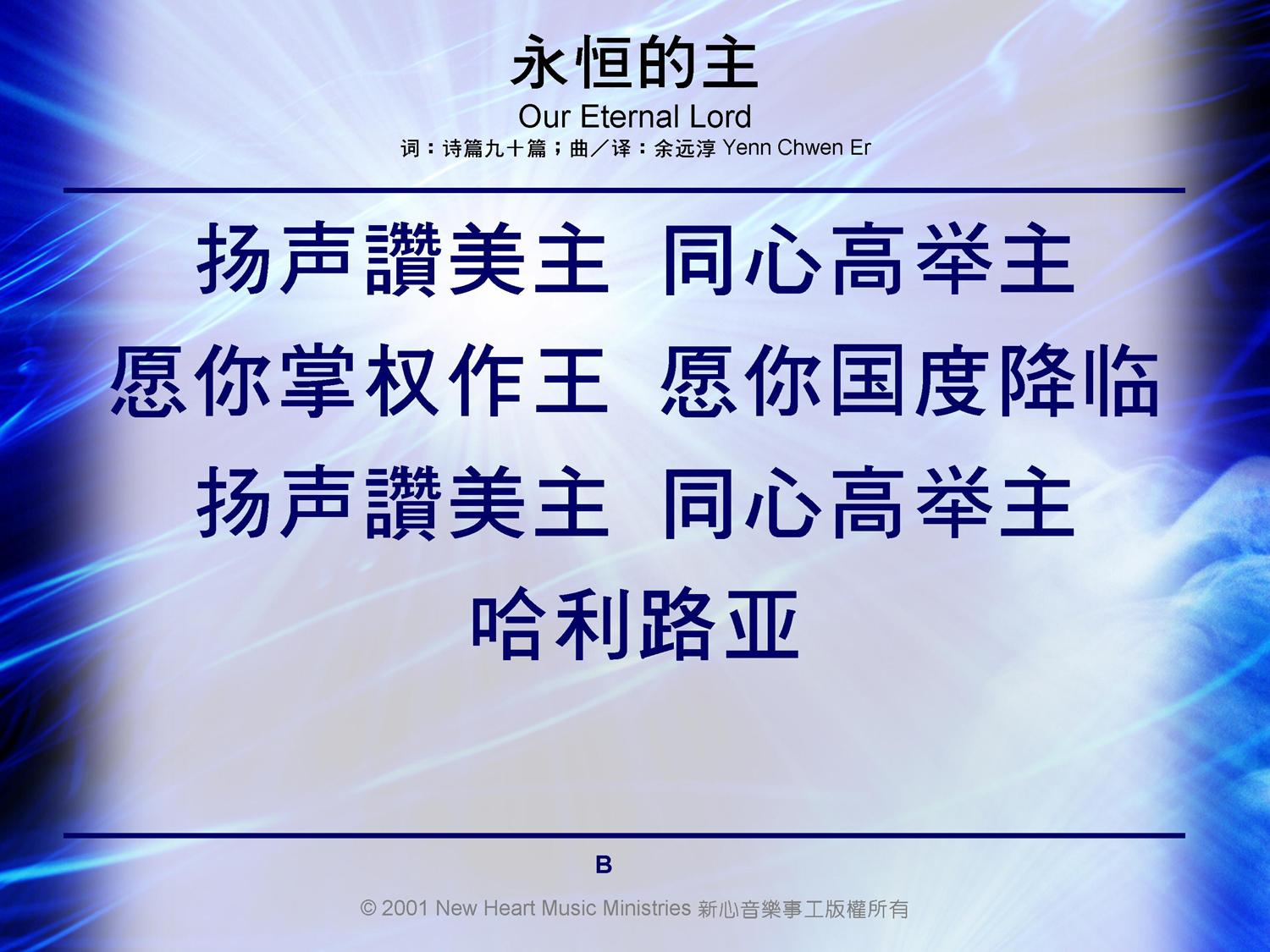 Let’s raise our voices to praise the Lord, together we lift our Lord up high
May You rule, our King; 
May Your Kingdom comes! Hallelujah!
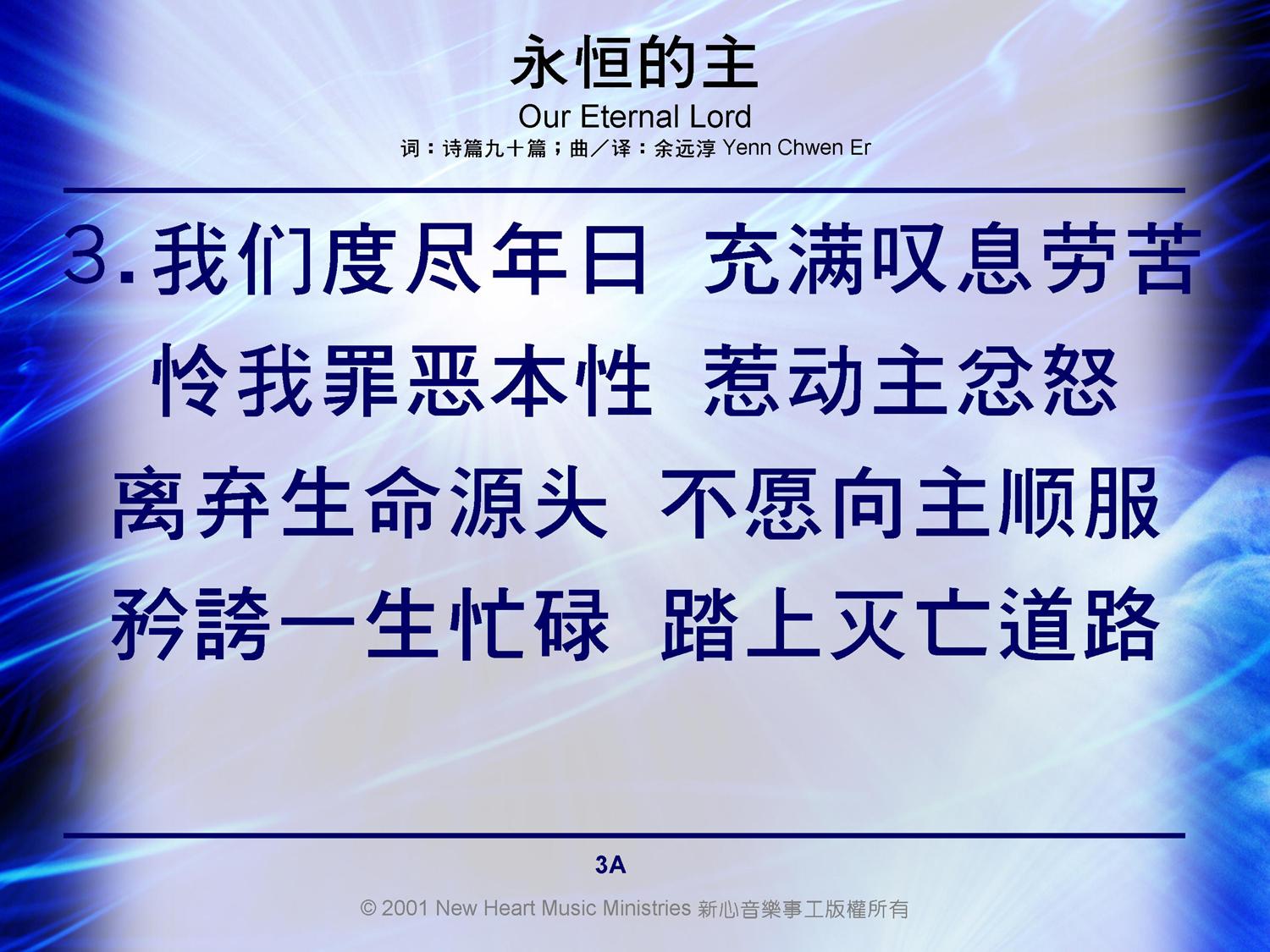 Lord, we endure days and years, 
with all sighs and hardships,
It’s our evil nature, 
that brings out our lord’s anger, 
and we give up the source of life, 
with no compliance to you the lord.
We have been busy with a pride life, 
on the path to extermination.
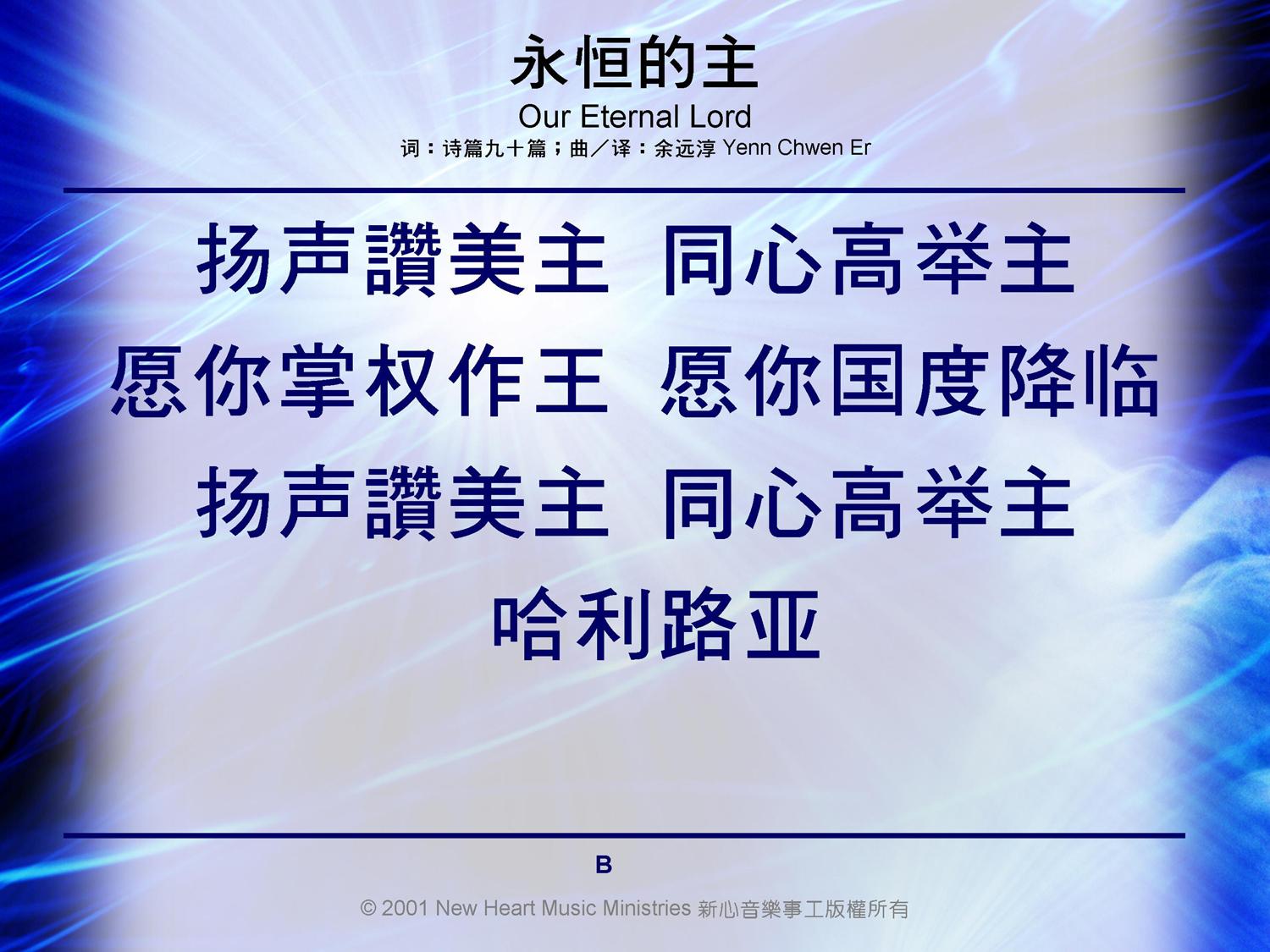 Let’s raise our voices to praise the Lord, together we lift our Lord up high
May You rule, our King; 
May Your Kingdom comes! Hallelujah!
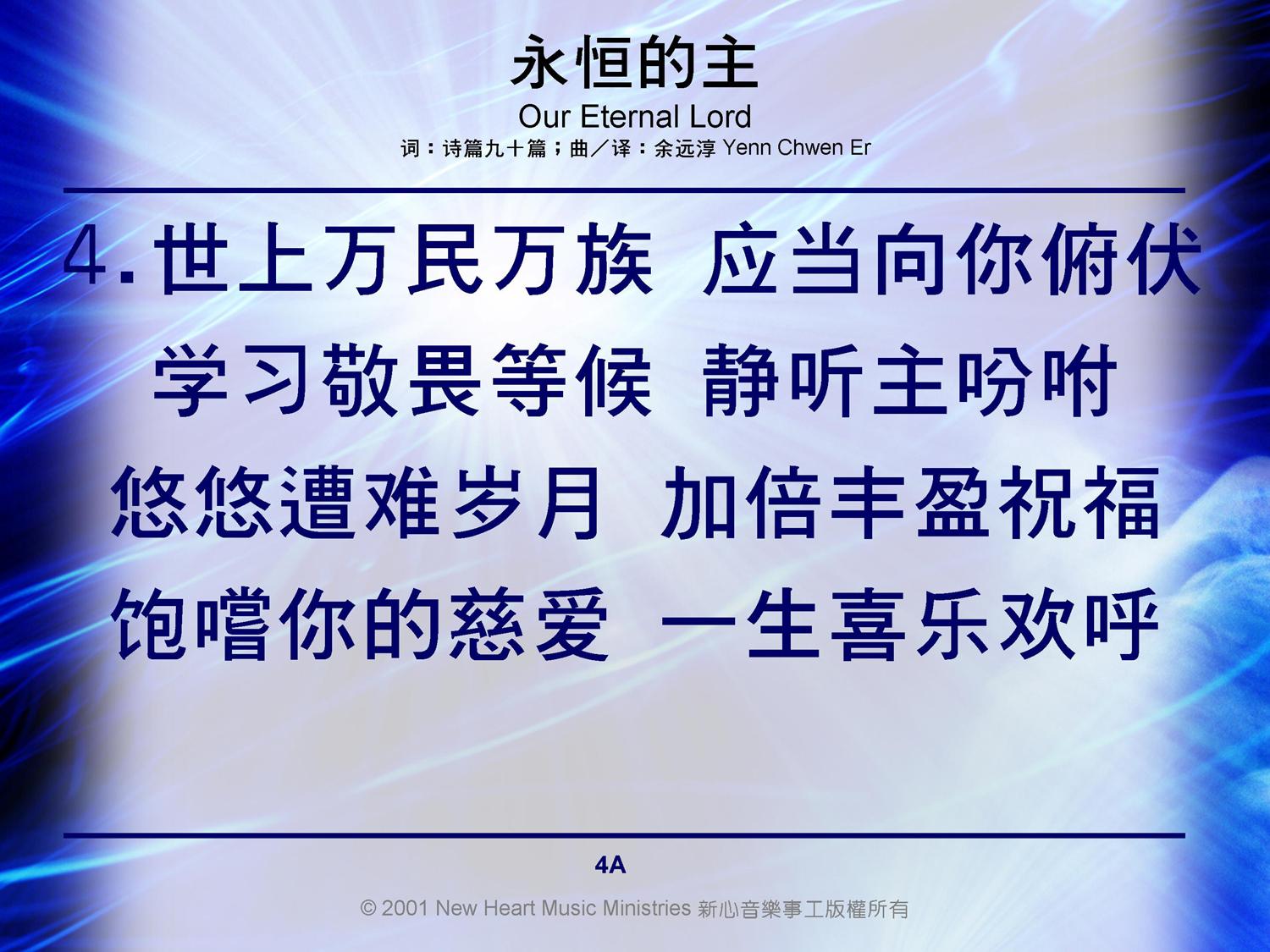 All peoples and nations in the world 
shall bow down before you
To learn to fear and wait for you, 
to listen to your commands 
Your rich blessings bestow in double portions in this world full of sufferings and tribulations 
We taste your love in full and sing joyfully all our life
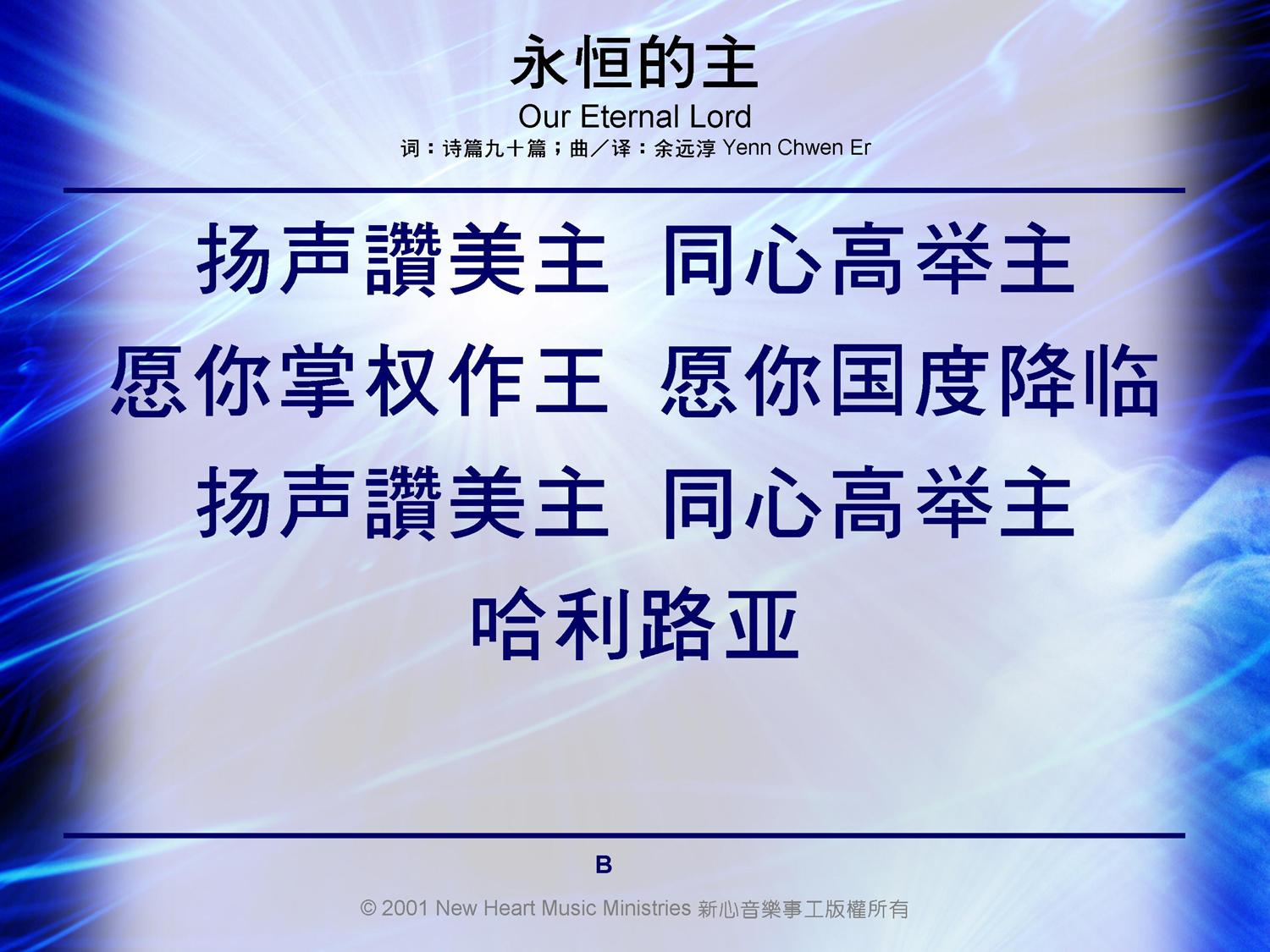 Let’s raise our voices to praise the Lord, together we lift our Lord up high
May You rule, our King; 
May Your Kingdom comes! Hallelujah!
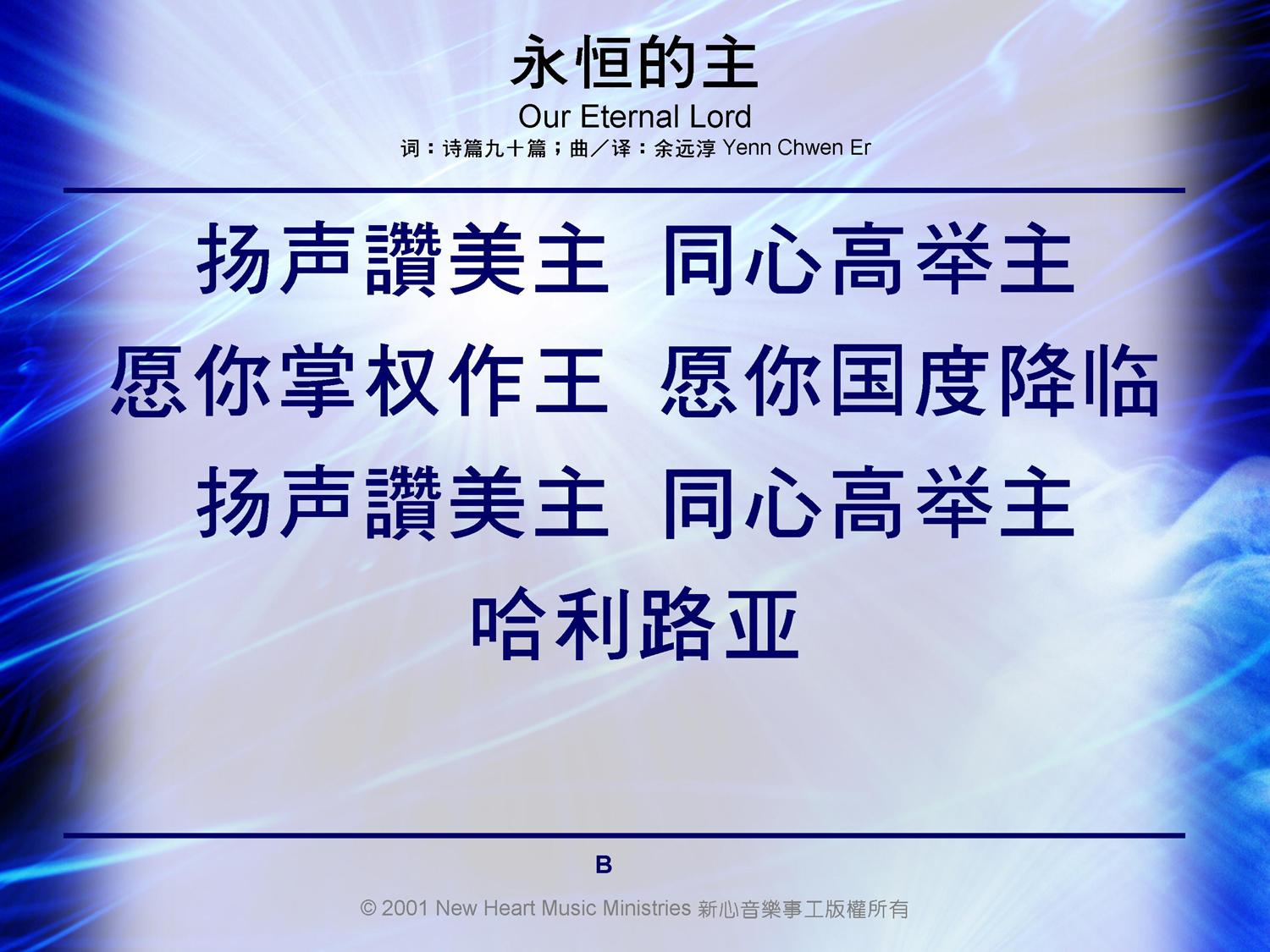 Let’s raise our voices to praise the Lord, together we lift our Lord up high
May You rule, our King; 
May Your Kingdom comes! Hallelujah!